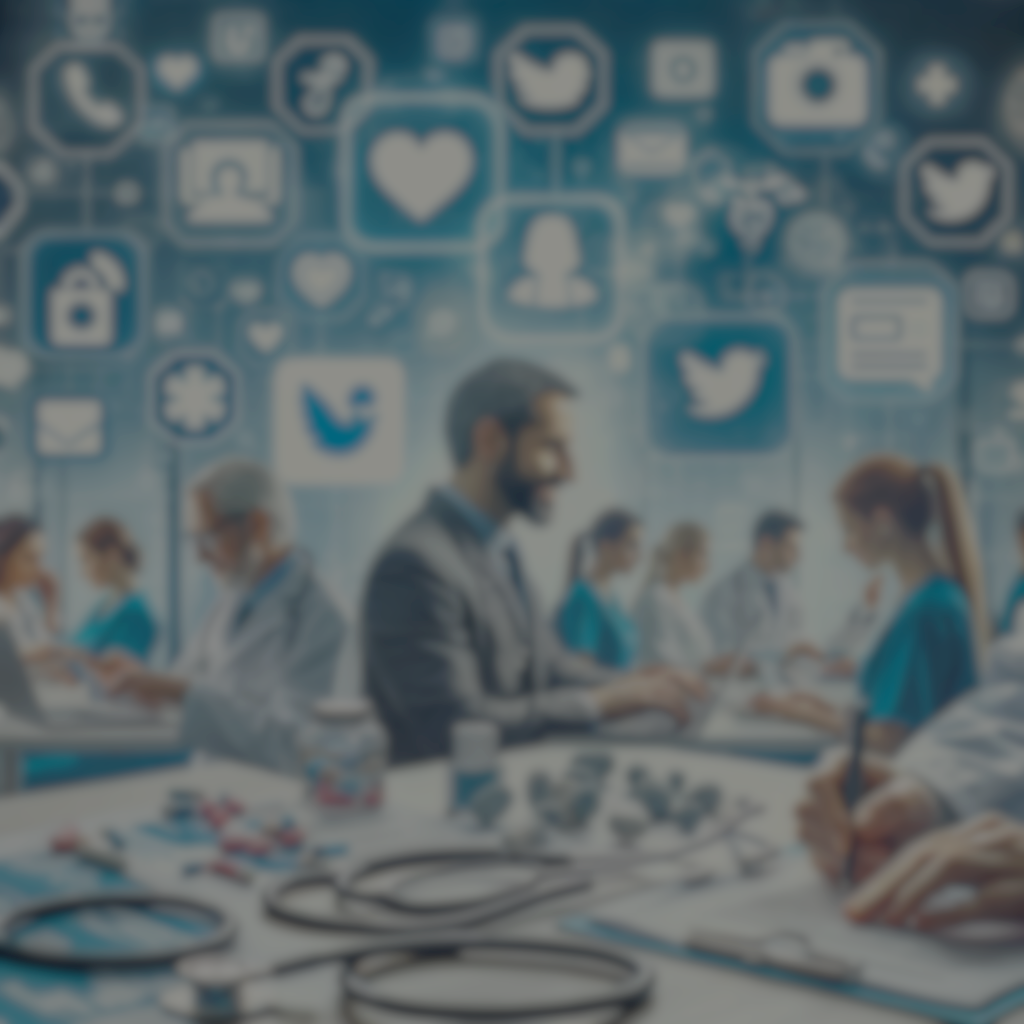 Navigating Social Media for Healthcare Students
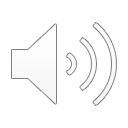 Images (AI)
[Speaker Notes: Introduce the presenter and lesson.
Read presenter notes 

Hi, and welcome to our presentation on "Navigating Social Media for Healthcare Students." As students on HCPC-regulated courses, it's crucial to ensure that our online activities align with professional expectations, allowing us to benefit from social media while avoiding any breaches of standards. The HCPC sets codes of practice for us all to follow, protecting the public.]
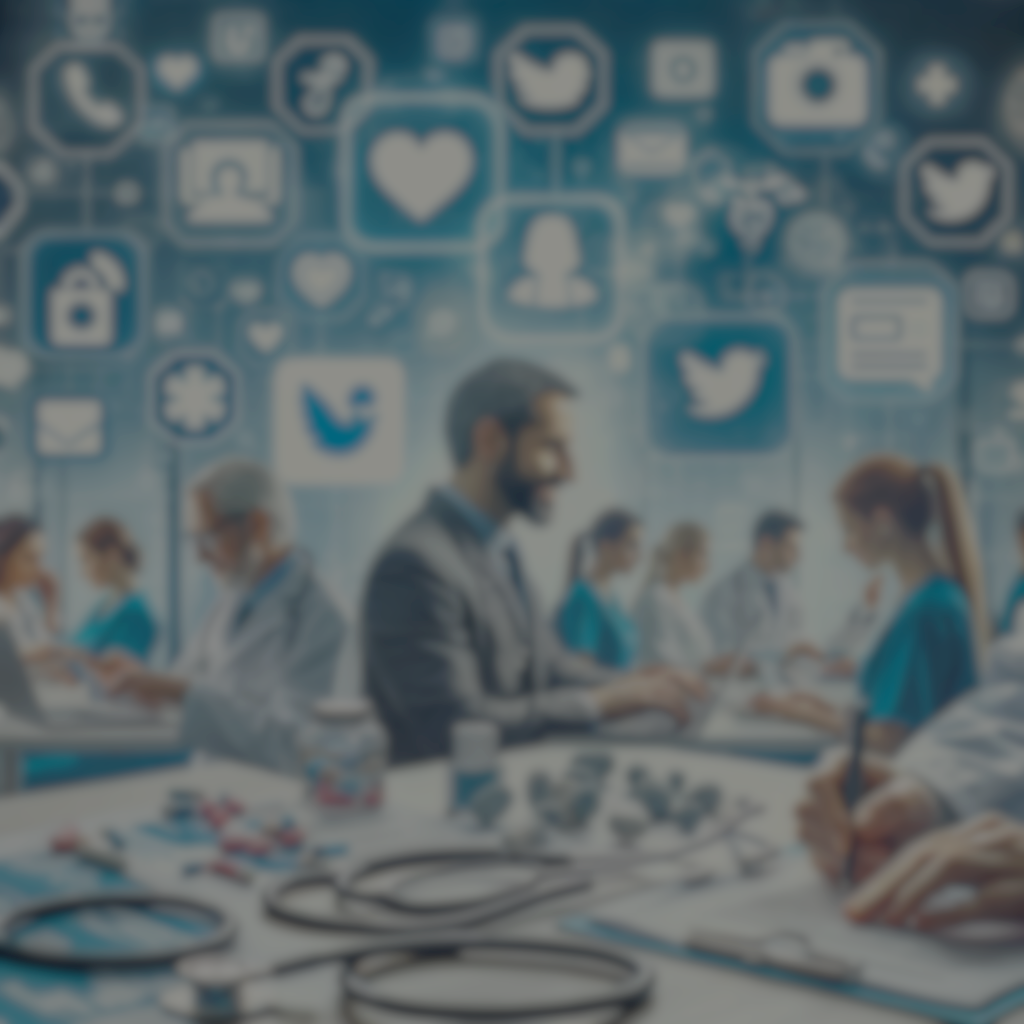 Learning Outcomes
Identify the benefits and risks of social media for healthcare professionals.

Develop knowledge of HCPC social media guidelines.
Gain actionable tips for managing your online presence.
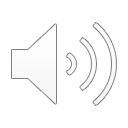 Images (AI)
[Speaker Notes: Read presenter notes. 

Learning Outcomes:
Identify the benefits and risks of social media for healthcare professionals.
Develop knowledge of HCPC social media guidelines.
Gain actionable tips for managing your online presence.]
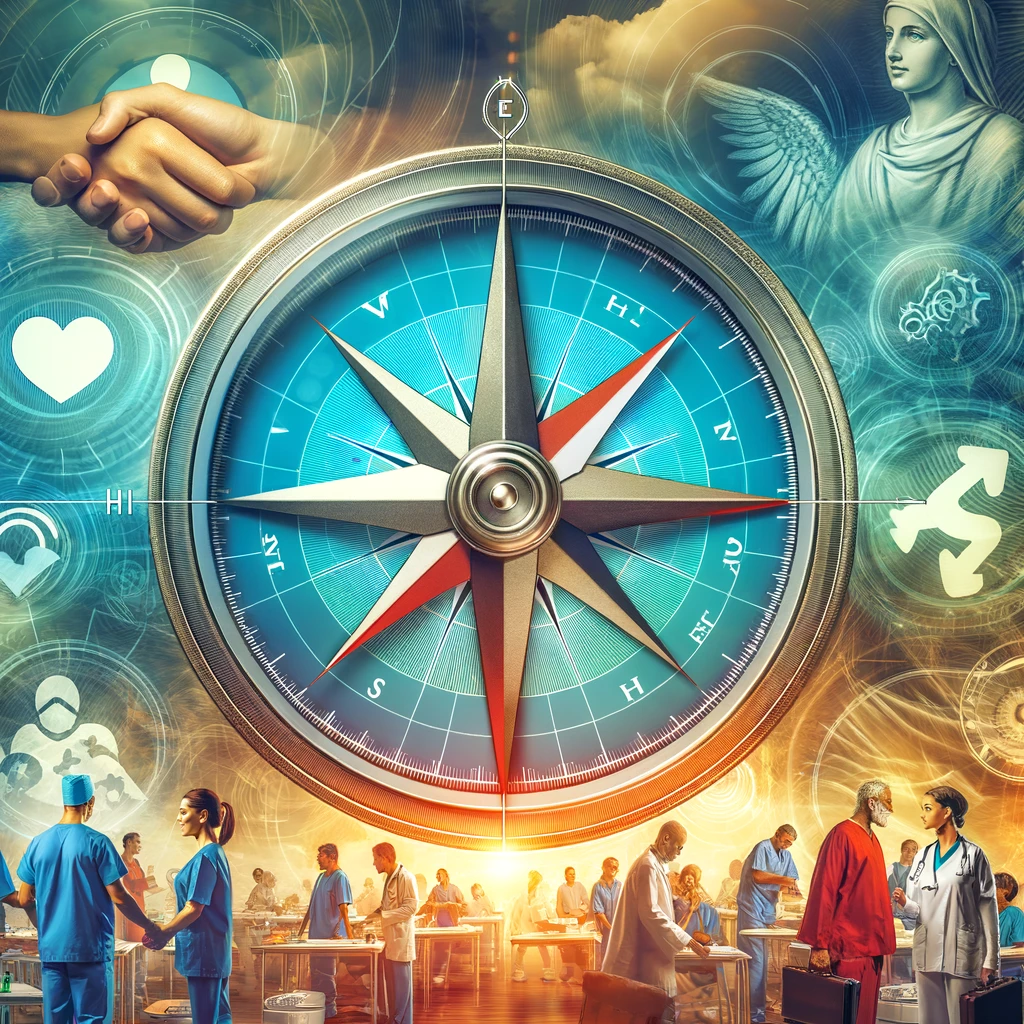 HCPC Standards: Our Ethical Compass
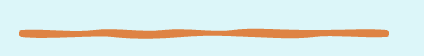 “‘Social media’ refers to websites and applications that allow you to create and share content and to interact with other users. This includes, but is not limited to, websites such as Facebook, Twitter and YouTube, as well as online forums and blogs.”
(HCPC, 2017; HCPC 2024)
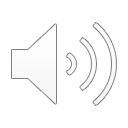 Images (AI)
[Speaker Notes: The HCPC's Standards of Conduct, Performance, and Ethics form the foundation of our professional practice. (Health and Care Professions Council (HCPC), 2016; HCPC, 2023). These guidelines dictate how we interact with patients, colleagues, and the community, ensuring we operate ethically. Regularly reviewing these standards on the HCPC website keeps us aligned with the evolving landscape of healthcare ethics and regulations (HCPC, 2024).]
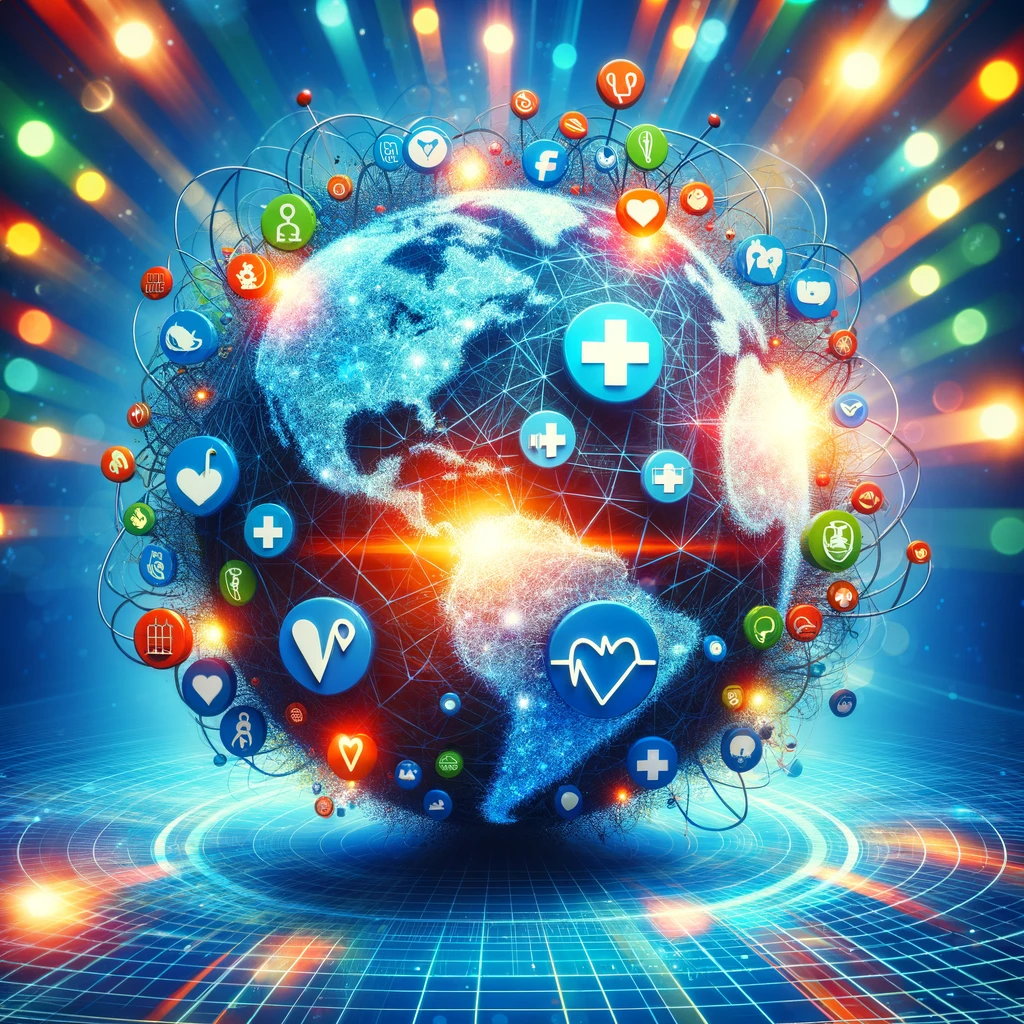 Benefits of Social Media
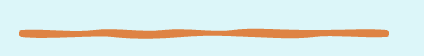 Educative function
Raising public awareness
Global interprofessional networking
Share about the profession
(HCPC, 2017)
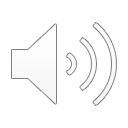 Images (AI)
[Speaker Notes: Ask students for potential benefits of social media for healthcare professionals. 
Read presenter notes  



Social media is a powerful tool that has transformed communication within healthcare (HCPC, 2017; HCPC, 2024). Platforms like LinkedIn and X (formerly Twitter) facilitate education, collaboration, and professional visibility. You'll find you're just a click away from engaging with senior healthcare professionals and observing their activities. A study even suggests approximately 64% of clinicians use social media for professional purposes (Guerra et al., 2022).
 
Social media's role extends beyond personal use to professional development and patient engagement (HCPC, 2024). It offers continuous learning opportunities, public health advocacy, and professional networking (HCPC, 2017). However, using social media effectively requires balancing it with HCPC standards, preserving the profession's integrity and trust (HCPC, 2016).]
Risks Associated with Social Media
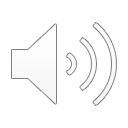 Images (AI)
[Speaker Notes: While social media offers many benefits, it also poses challenges such as maintaining confidentiality, managing professional boundaries, and balancing personal beliefs. A single misstep can damage patient trust and professional credibility, highlighting the need for careful use of social media (HCPC, 2024).]
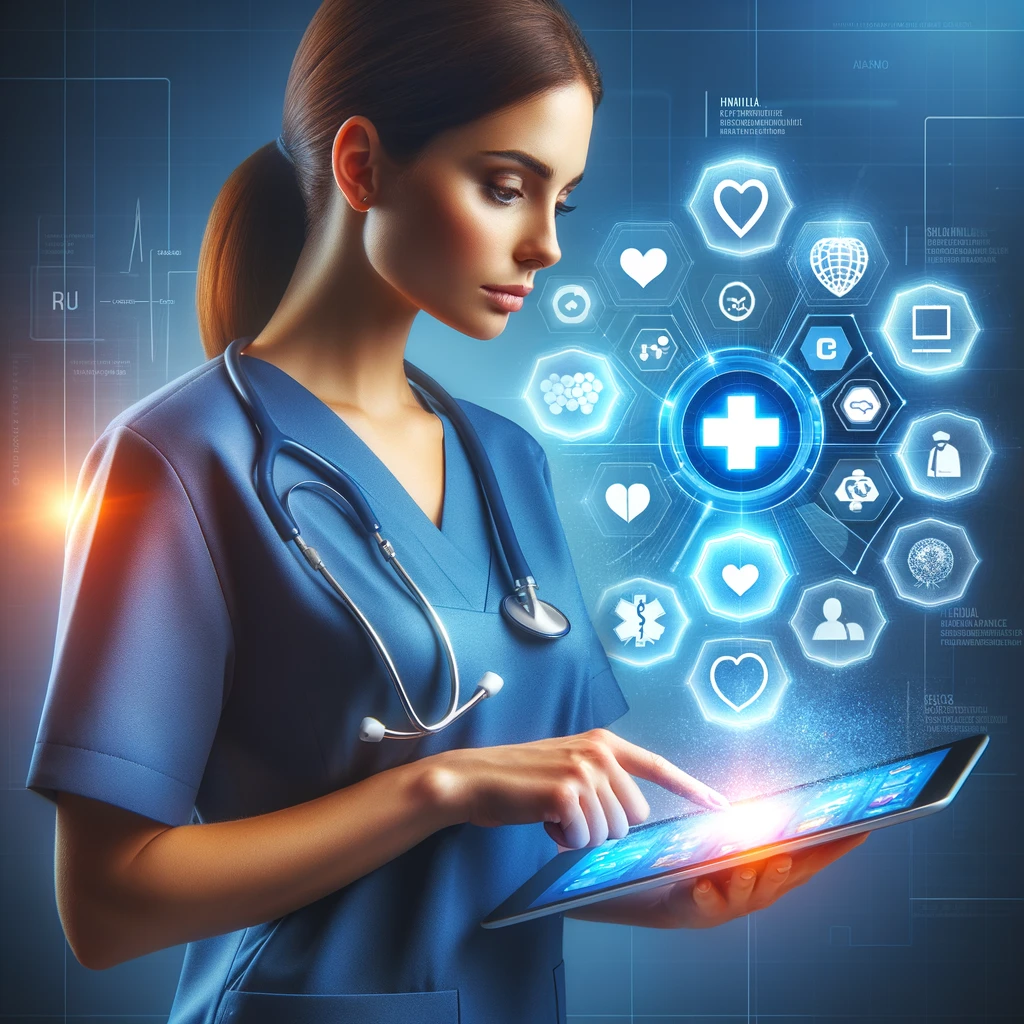 Standards and Social Media
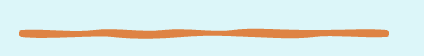 Application of HCPC standards to social media use
Upholding professional conduct and ethical principles online
Consideration of historical social media activity
(HCPC, 2017; HCPC 2024)
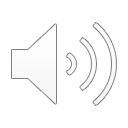 Images (AI)
[Speaker Notes: Read presenter notes. 

Our online presence reflects our professional identity and must adhere to the same HCPC standards that guide our offline behaviour (HCPC, 2017; HCPC, 2024). This continuity emphasises the importance of integrity and professionalism in all mediums. Our digital footprint is permanent, making foresight and discretion essential in online activities (HCPC, 2024).]
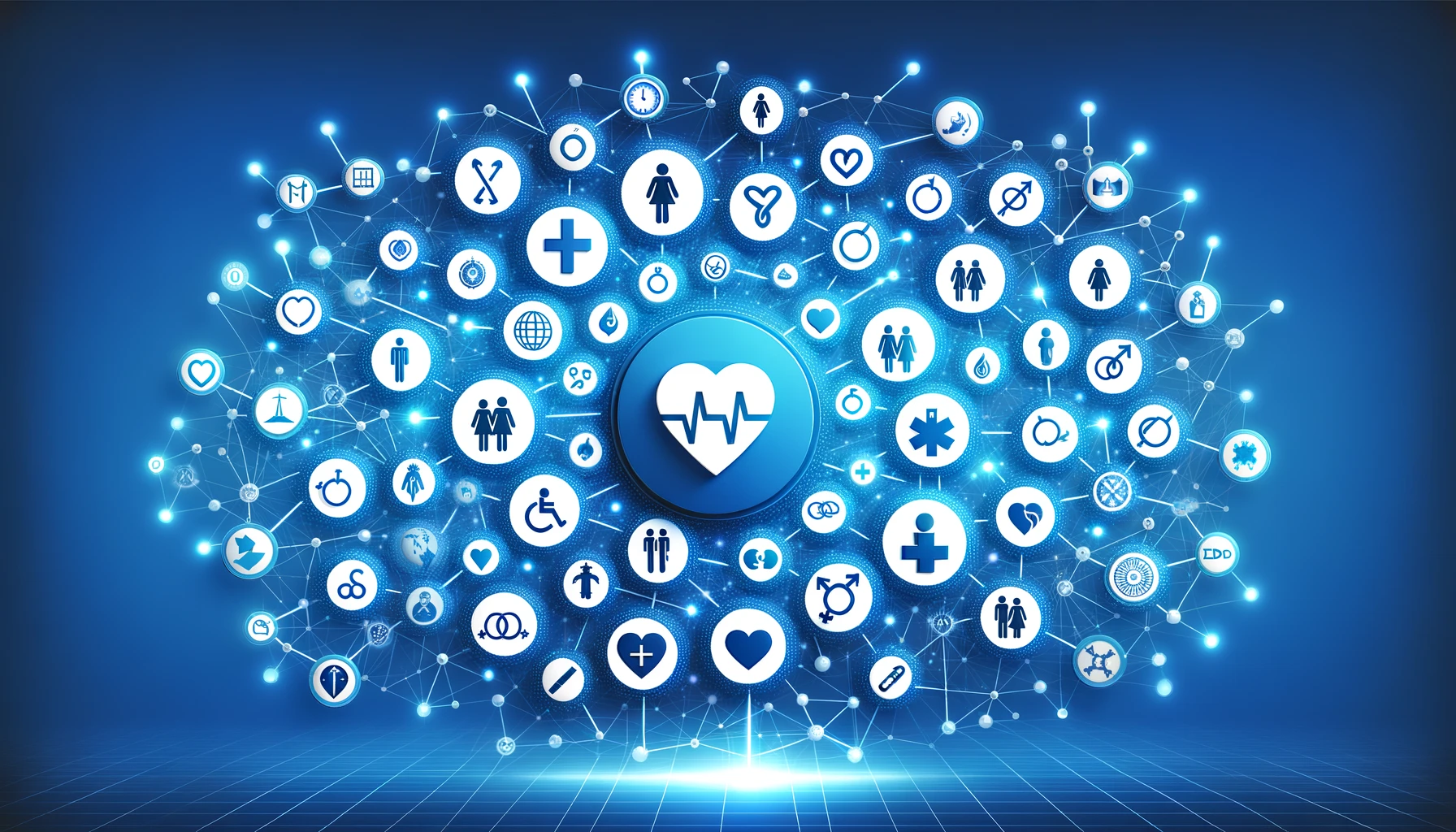 Championing Equality & Inclusivity
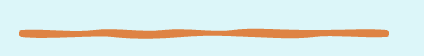 Combatting discrimination to promote equitable healthcare access
Navigating personal biases in patient interaction
Upholding HCPC standards of inclusivity in digital engagements
(HCPC, 2023; HCPC 2017; HCPC 2024)
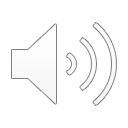 Images (AI)
[Speaker Notes: Read presenter notes. 
 
We must actively challenge discrimination and bias, ensuring equitable treatment and access for all, including our digital interactions (HCPC, 2024). Upholding values of respect, inclusivity, and non-discrimination online reflects the core of HCPC standards, fostering an inclusive healthcare environment (HCPC, 2023).]
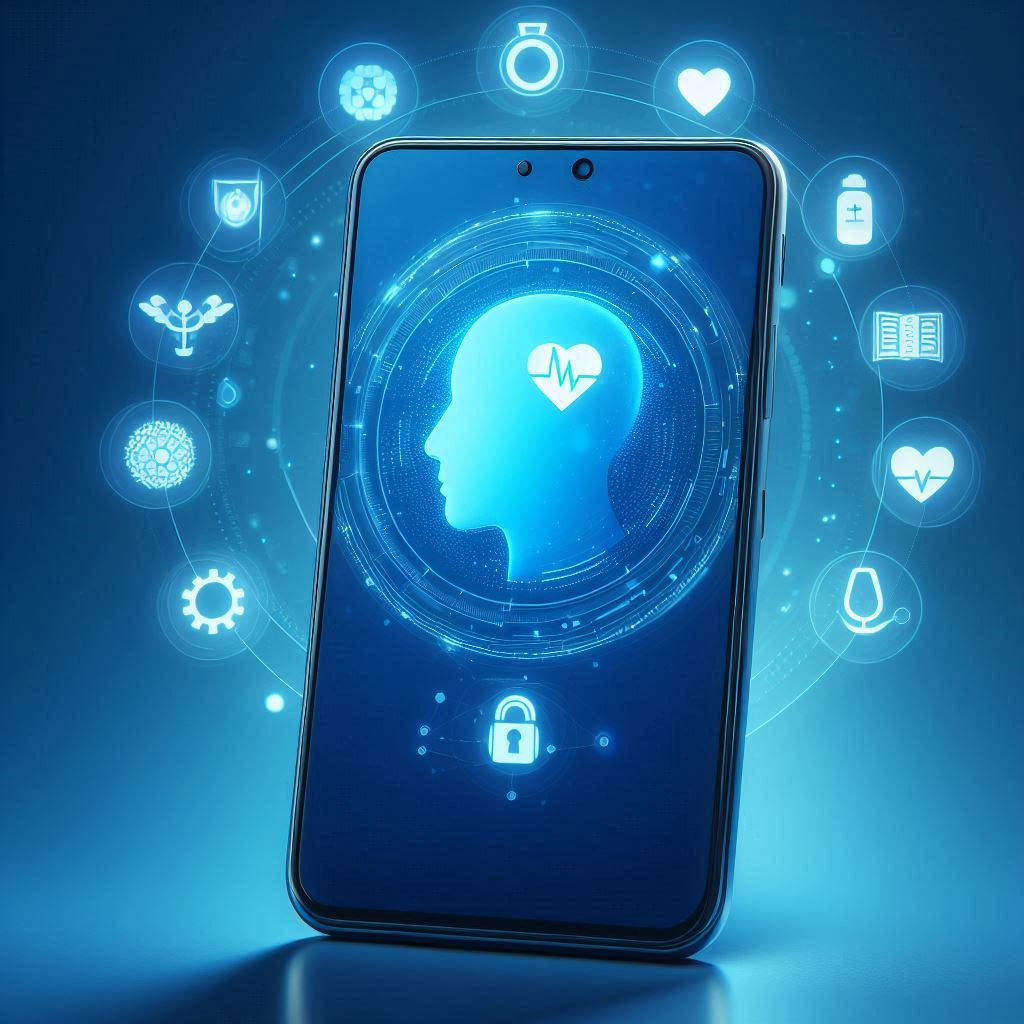 Professional Boundaries
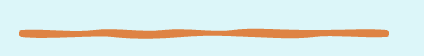 The importance of distinct professional and personal online identities
"You must keep your relationships with service users and carers professional.” (1.7)
(HCPC, 2017; HCPC 2024)
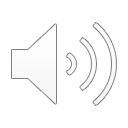 Images (AI)
[Speaker Notes: Ask students what they would do if a service user messaged or requested them on a personal social media account. Explain ways to deal with this: update account privacy settings, don’t accept any friend requests or messages, if needed seek advice from relevant staff, if action is needed consider the use of a secure professional email. 
Read presenter notes. 

Maintaining clear professional boundaries online is crucial (HCPC, 2017; HCPC, 2024). Strategies like separate professional and personal accounts help protect these boundaries, ensuring our online conduct remains appropriate and respectful (HCPC, 2017; HCPC, 2024). Maintaining appropriate boundaries on social media, as in any other form of communication, is essential. Always communicate with service users professionally (HCPC, 2017). Discuss it with your employer if you contact service users directly using this account (HCPC, 2017; HCPC, 2024). Be cautious if service users try to contact you through your account (HCPC, 2017). Refusing friend requests and clarifying that mixing social and professional relationships is inappropriate (HCPC, 2017; HCPC, 2024). If follow-up is needed, use a more “secure communication channel, such as your professional email” (HCPC, 2017).]
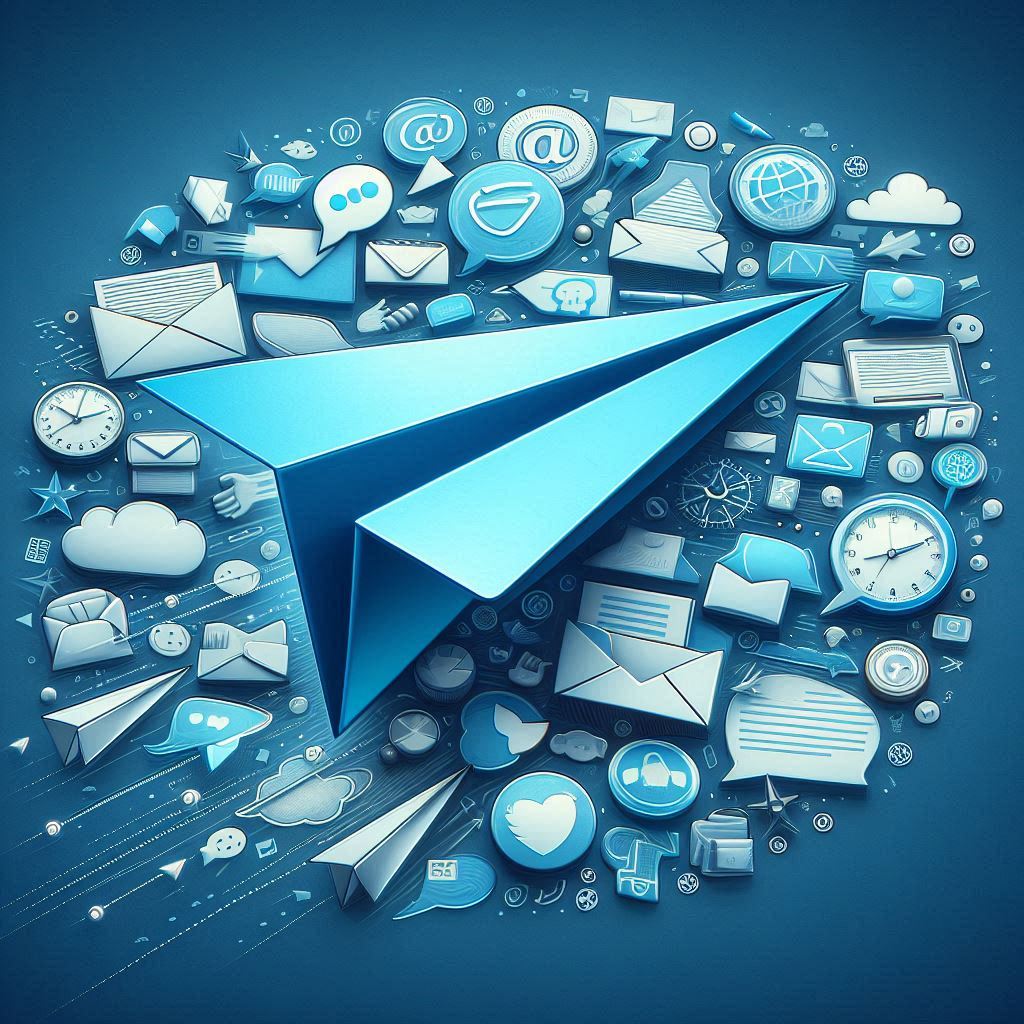 Effective Communication
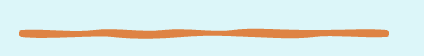 Professionalism and respect
“You must use all forms of communication appropriately and responsibly, including social media and networking websites”(2.7)
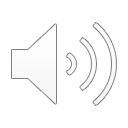 (HCPC, 2016; HCPC 2024)
Images (AI)
[Speaker Notes: Effective communication is a cornerstone of healthcare, requiring the same professionalism online as in person (HCPC, 2017; HCPC, 2024). Our commitment to accuracy, evidence-based information, and confidentiality must remain strong when engaging on social media (HCPC, 2017; HCPC, 2024). These principles guide our interactions, reinforcing the trust and confidence that patients and public have in us. (HCPC, 2016).]
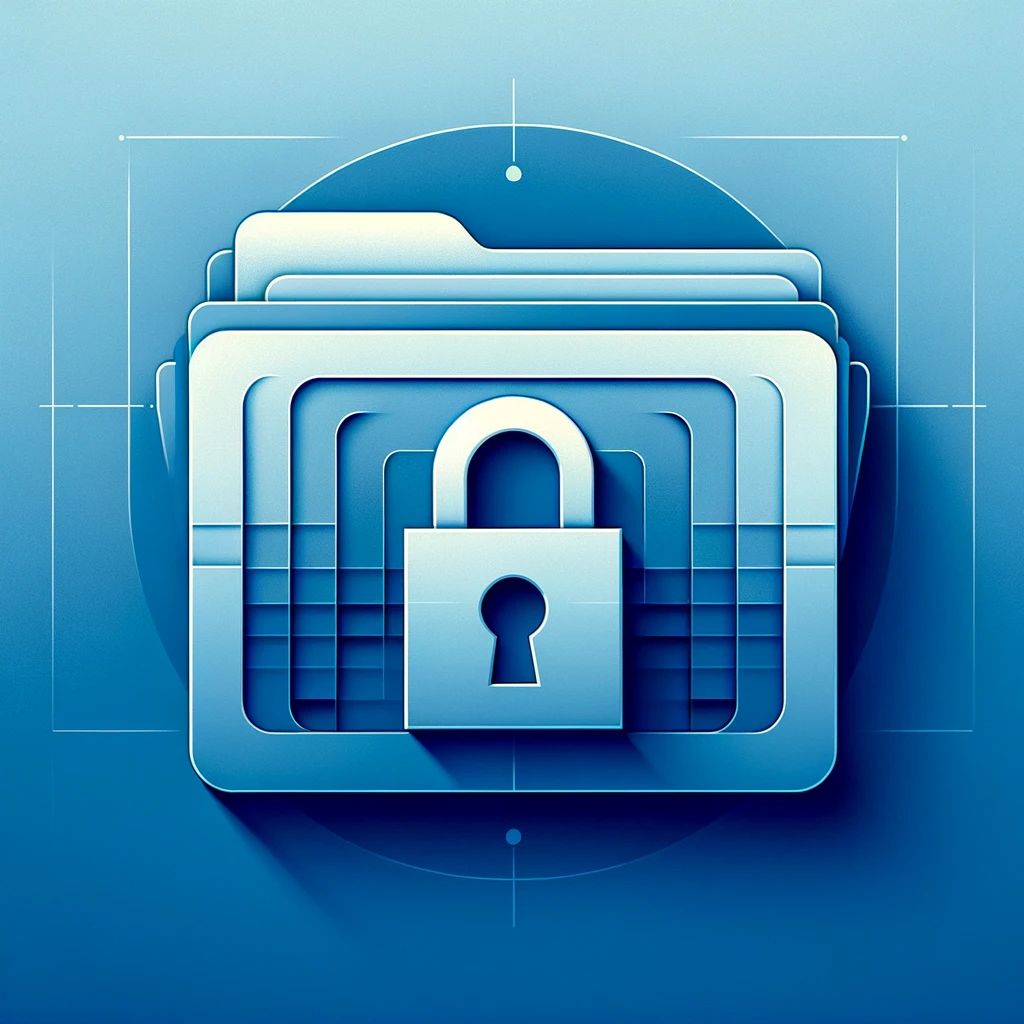 Respecting Confidentiality
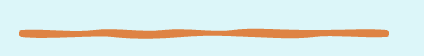 Confidential treatment of information
Consent
Legal/ethical considerations
"You must treat information about service users as confidential” (5.1)
(HCPC, 2016)
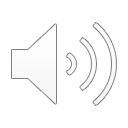 Images (AI)
[Speaker Notes: Read presenter notes.

It is essential to maintain patient confidentiality to build patient trust. When interacting digitally, we handle patient information carefully and always obtain consent before sharing identifiable data. It is always best to never share information that can identify a service user or a carer (HCPC, 2024). Violating this trust can result in legal consequences and damage the relationship between the healthcare provider and the patient, highlighting the importance of being cautious online (HCPC, 2016; HCPC, 2017; Data Protection Act (2018) (DPA)).]
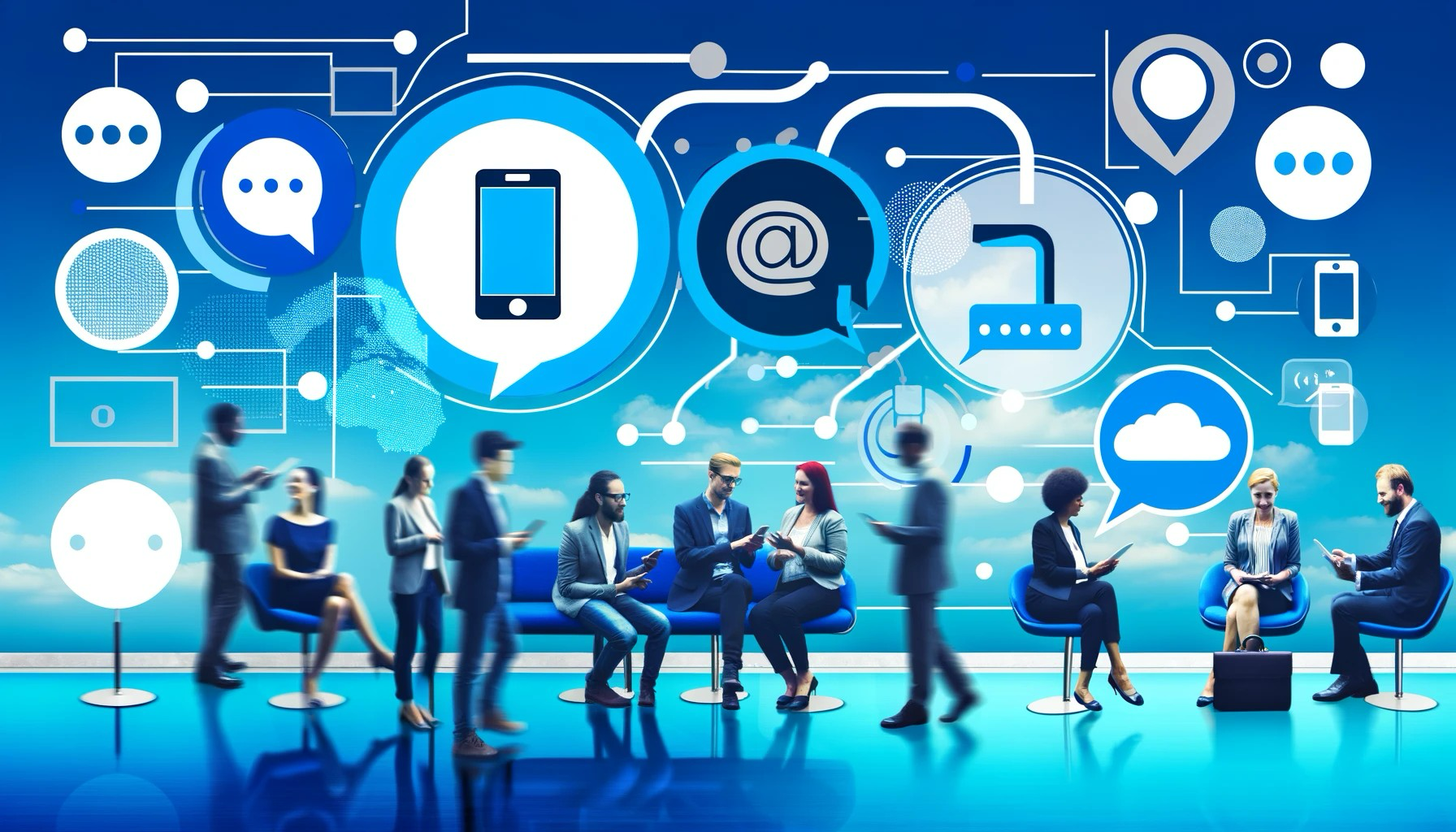 Professional Integrity
Ensuring honesty and transparency 
“You must make sure that your conduct justifies the public’s trust and confidence in you and your profession” (9.1);
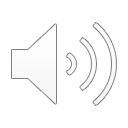 (HCPC, 2016)
Images (AI)
[Speaker Notes: Read presenter notes.

As healthcare professionals, it is crucial to display honesty and integrity in our online activities (HCPC, 2016). Ensuring our communications are truthful, transparent, and absent of misleading information is essential and in line with HCPC professional standards (HCPC, 2016). Adhering to this ethical behaviour is vital for upholding public trust and bolstering the credibility of the healthcare profession. Remember, the DPA (2018) also applies, with implemented GDPR regulations, to ensure posts do not breach legislation.
 
Healthcare professionals must demonstrate honesty and integrity online (HCPC, 2016). It is essential to communicate truthfully and transparently and avoid misleading information following HCPC professional standards (HCPC, 2016). Upholding ethical conduct helps to maintain public trust and reinforces the credibility of healthcare (HCPC, 2024). It also means that you are providing disclaimers if you are working on any paid promotion, and you should consider whether paid promotion or advertising is appropriate - do your research (HCPC 2017; HCPC, 2024). Also, it is essential to gain permission before sharing work with intellectual property (such as copyright) and providing proper references to sources (Copyright, Designs and Patents Act (1988)).]
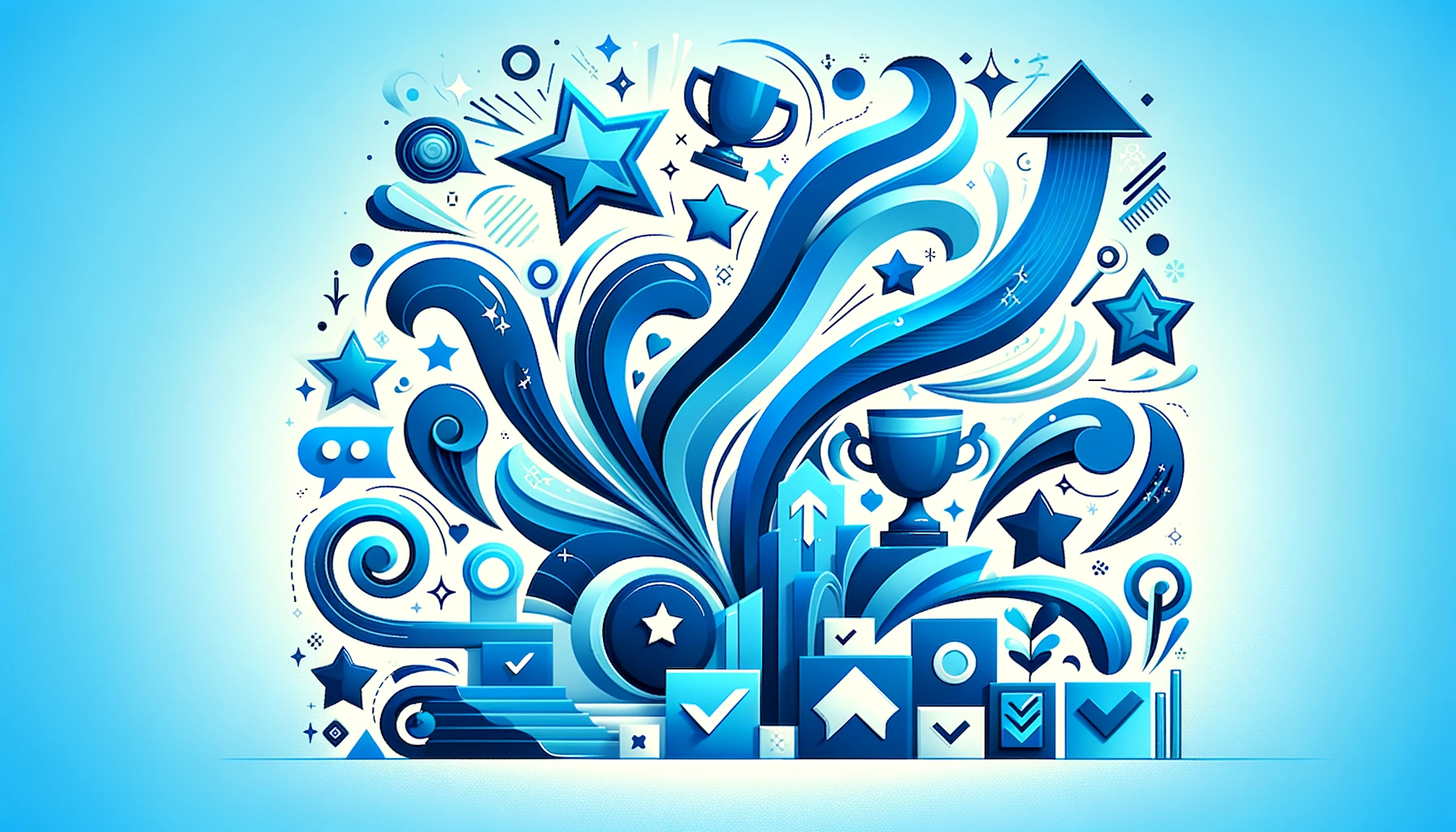 HCPC’s Top Tips
Have a profile disclaimer
Consider separate private and professional accounts
Ensure confidentiality
Avoid language that could be offensive
Follow the employer’s policy
Continue using social media and seek advice when in doubt
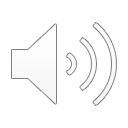 (HCPC, 2016; HCPC 2017; HCPC 2024)
Images (AI)
[Speaker Notes: Ask the students to read the slide. Elaborate on “profile disclaimer” by using presenter notes. 
Read only the first paragraph on presenter notes.

Understand who can see your posts and know each social media channel's privacy settings. Assume anything you post online is visible to everyone (HCPC, 2017). If using social media for professional purposes, ensure the information is fair and accurate, including a disclaimer that views are yours and not your employer's own (HCPC, 2017).
 
Tips:
Include a disclaimer on your profile and posts: "Views are your own and do not represent your employer or anyone who contracts your services" (HCPC, 2017).
Consider maintaining separate private and professional profiles (HCPC, 2017). 
Keep posts confidential: Information shared online can be quickly copied and redistributed (HCPC, 2017).
Avoid using language that could be considered inappropriate or offensive (HCPC, 2017).
Follow your employer's social media policy (HCPC, 2017).
Most people use social media without issues; if in doubt, seek advice.]
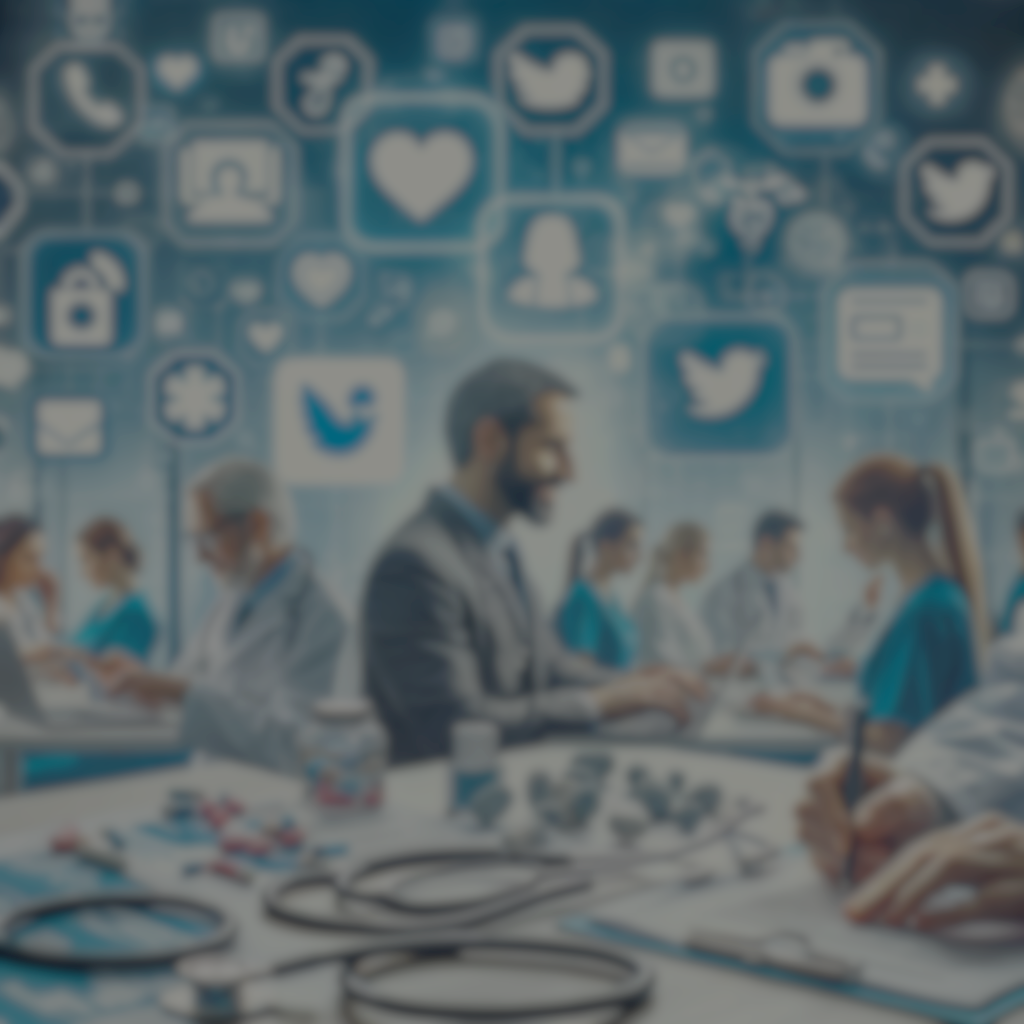 SCAN THE QR CODE
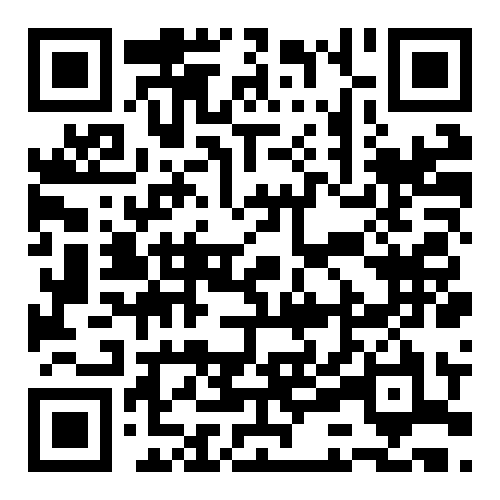 Test your knowledge
with the summary
quiz.
https://quizizz.com/embed/quiz/6660b30f6ca1e6bf3d9ab9ef
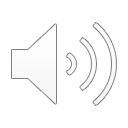 Images (AI)
[Speaker Notes: - Allow students 5 minutes to scan and complete the summary quiz by using the QR code. QR code should be left on the screen throughout. This will consolidate the learning that has taken place by assessing the learning outcomes.
 

By adhering to these guidelines and best practices, healthcare professionals can navigate social media effectively, benefiting from its advantages while maintaining professional standards and public trust.
 
We now have a quick quiz that you can scan the QR code to test your knowledge during the session.]
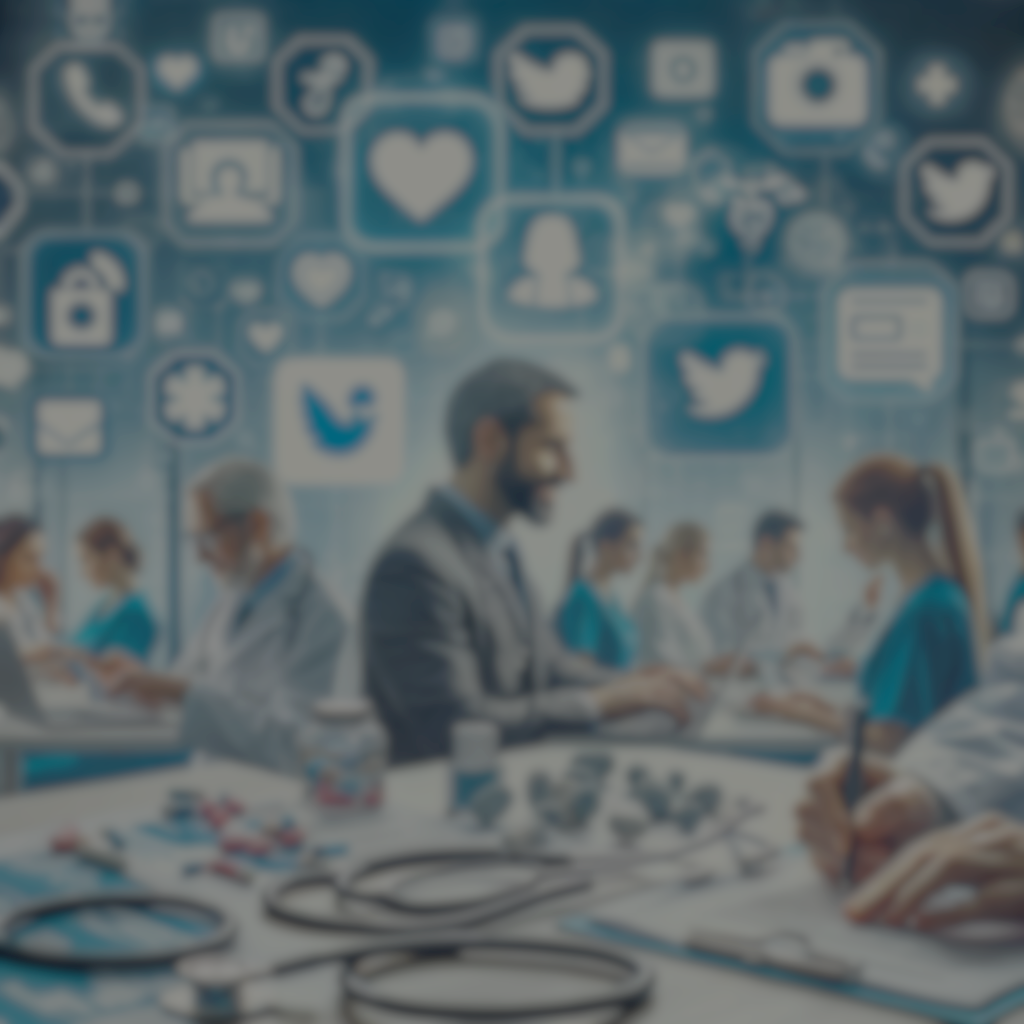 References
Legislation:
	Data Protection Act (2018).
	Copyright, Designs and Patents Act (1988).

Sources:
	(2016).Standards of conduct, performance and ethics. Health and Care Professions Council. Retrieved June 5, 2024, from https://www.hcpc-uk.org/globalassets/resources/standards/standards-of-conduct-performance-and-ethics.pdf.
	(2017).Guidance on social media. Health and Care Professions Council. Retrieved June 5, 2024, from https://www.hcpc-uk.org/globalassets/resources/guidance/guidance-on-social-media.pdf.
	(2023, October 5). Equality, diversity and inclusion. Health and Care Professions Council. Retrieved June 5, 2024, from https://www.hcpc-uk.org/standards/standards-of-proficiency/revisions-to-the-standards-of-proficiency/equality-diversity-and-inclusion/.
	(2024, September 1). Guidance on social media. Health and Care Professions Council. Retrieved June 5, 2024, from https://www.hcpc-uk.org/globalassets/standards/standard-of-conduct-performance-and-ethics/revised-standards-2023/revised-guidance-on-social-media.pdf.
	Guerra, F., Linz, D., Garcia, R., Kommata, V., Kosiuk, J., Chun, J., Boveda, S., & Duncker, D. (2022). The use of social media for professional purposes by healthcare professionals: The #intEHRAct survey. EP Europace, 24(4), 691–696. https://doi.org/10.1093/europace/euab244.
Disclaimer:
These images were created using AI (DALL-E & Microsoft Designer) Copyright (Used with permission) © Stevens, R. 2024.
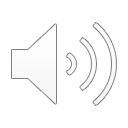 Images (AI)
[Speaker Notes: Provided for student information. 
Tell students where they can find the guidelines for social media on the HCPC website. 

You can access the social media advice on the HCPC website, and we also recommend familiarising yourself with the HCPC Student Codes of Practice. We will leave a link for this on the end slide. Thank you for listening. 
 
References
Legislation:
Data Protection Act (2018).
Copyright, Designs and Patents Act (1988).
 
Sources:
(2016).Standards of conduct, performance and ethics. Health and Care Professions Council. Retrieved June 5, 2024, from https://www.hcpc-uk.org/globalassets/resources/standards/standards-of-conduct-performance-and-ethics.pdf.
(2017).Guidance on social media. Health and Care Professions Council. Retrieved June 5, 2024, from https://www.hcpc-uk.org/globalassets/resources/guidance/guidance-on-social-media.pdf.
(2023, October 5). Equality, diversity and inclusion. Health and Care Professions Council. Retrieved June 5, 2024, from https://www.hcpc-uk.org/standards/standards-of-proficiency/revisions-to-the-standards-of-proficiency/equality-diversity-and-inclusion/.
(2024, September 1). Guidance on social media. Health and Care Professions Council. Retrieved June 5, 2024, from https://www.hcpc-uk.org/globalassets/standards/standard-of-conduct-performance-and-ethics/revised-standards-2023/revised-guidance-on-social-media.pdf.
Guerra, F., Linz, D., Garcia, R., Kommata, V., Kosiuk, J., Chun, J., Boveda, S., & Duncker, D. (2022). The use of social media for professional purposes by healthcare professionals: The #intEHRAct survey. EP Europace, 24(4), 691–696. https://doi.org/10.1093/europace/euab244.]